BÐ h·y chän ch÷ s trong c¸c tõ d­íi ®©y víi ch­÷ c¸I t­¬ng øng?
s
x
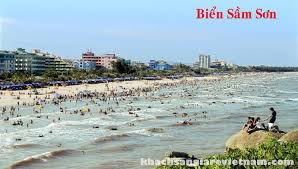 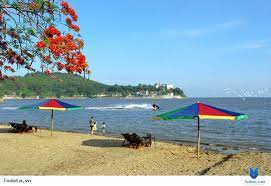 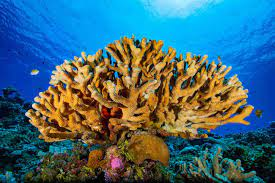 m
S
n
«
S
Ç
a
h
¬
n
S
n
S
¬
§
å
n
Ó
i
B
BÐ h·y chän ch÷ x trong c¸c tõ d­íi ®©y víi ch­÷ c¸i t­¬ng øng?
x
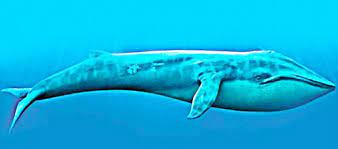 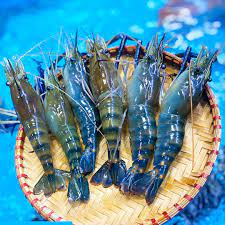 a
n
o
v
C
¸
i
a
h
x
h
x
n
m
t
g
«
c
n
µ